Проєктування дистанційного курсу та навчальний план у MOODLE
Кухаренко В.М.,  ХНАДУ
Київ, 2022
Питання до проєктування курсу
Чи є методичні вказівки з проєктування навчального курсу?
Як визначається практична складова курсу?
Як формується змістовна складова?
Як це узгоджується з освітнім стандартом?
Хто визначає результативність навчання та відповідність освітньому стандарту?
Професійний стандарт
затверджені в установленому порядку вимоги до кваліфікації працівників, їх компетентності, що визначаються роботодавцями і слугують основою для формування професійних кваліфікацій. (ст. 331 ЗУ «Про професійно-технічну освіту»).
Результати навчання та компетентність
Результати навчання – це сукупність знань, умінь, навичок, інших компетентностей, набутих особою у процесі навчання за певною освітньо-професійною, освітньо-науковою програмою, які можна ідентифікувати, кількісно оцінити та виміряти. 
Компетентність – це здатність особи виконувати певний вид діяльності за допомогою здобутих знань, розумінь, умінь, цінностей та інших особистих якостей.
Дуальна  форма  професійної  освіти
виникла  як  продукт  соціального партнерства, яке представляє собою механізм тісної взаємодії держави, освітніх установ і роботодавців з підготовки висококваліфікованого персоналу відповідно до потреб ринку праці 

Концепція підготовки фахівців за дуальною формою здобуття освіти в Україні : схвалено колегією М-ва освіти і науки України від 26 січня 2018 р.
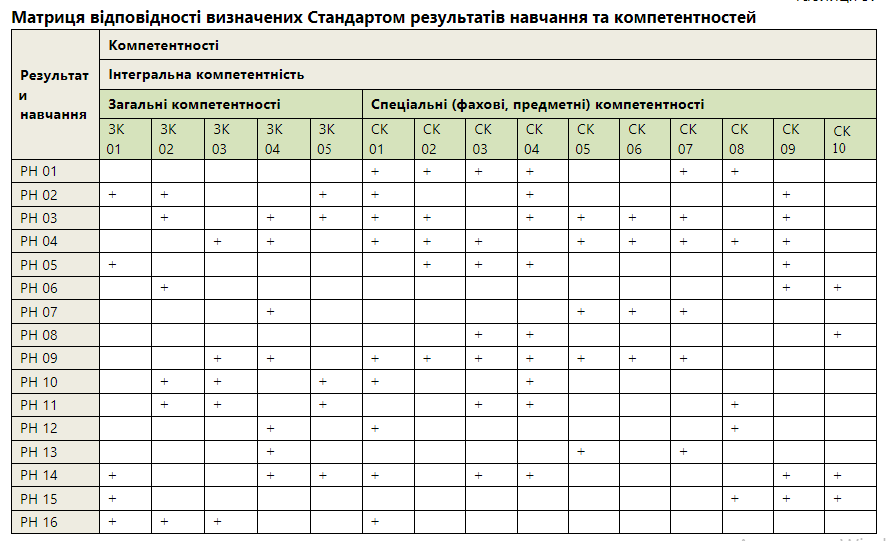 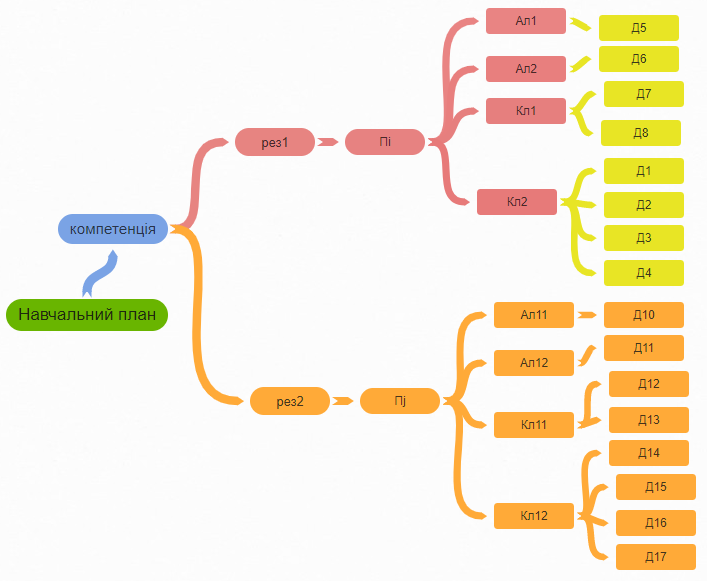 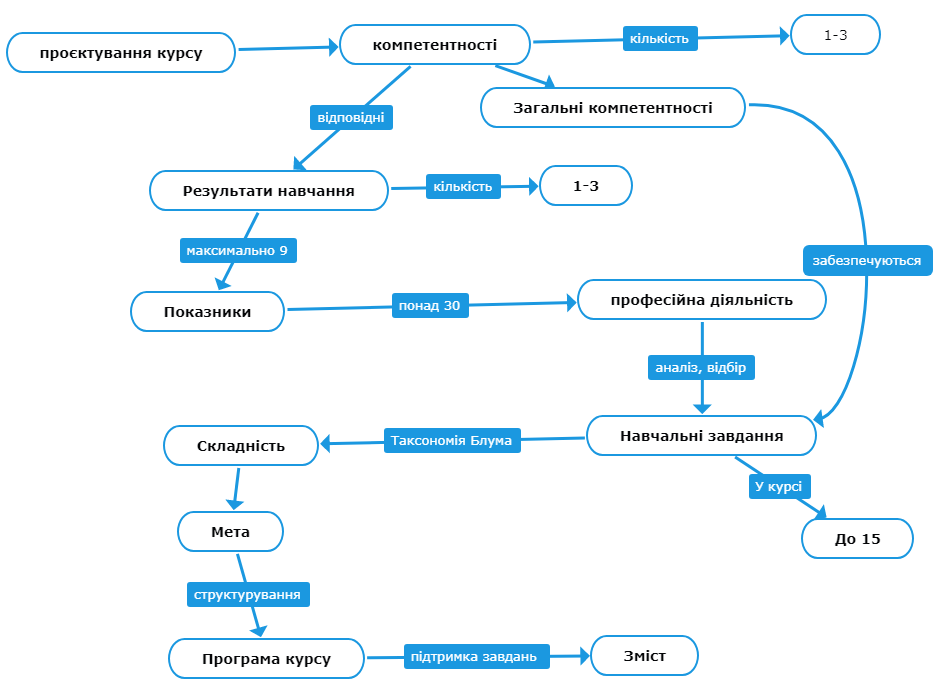 Репозитарій компетентностей. Історія
2011 р – поява в Moodle плагіна «Репозиторій компетентностей», створеного Ж. Фрюіте  для потреб загальнонаціональної сертифікації ІКТ-компетентностей студентів С2і (Франція).
2016 р. – поява засобів роботи з компетентностями в ядрі Moodle 3.1.
Створення навчального плану у Moodle
Фреймворк компетентностей
Аналіз освітнього стандарту
Визначення показників компетентностей
Навчальний план у Moodle
Формування фреймворку компетентностей
Формування навчального плану
Досвід роботи з компетентностями
Формування репозиторію
Показники компетентності 5 для дисципліни «Проектування»
Компетенції
Компетенції у СДН
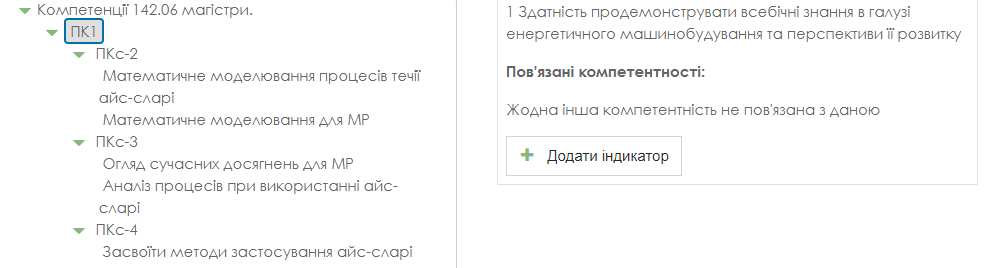 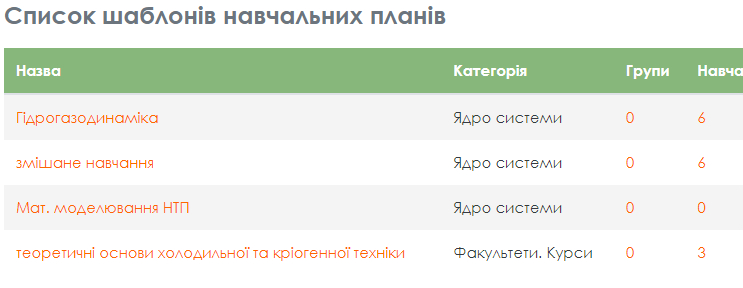 Компетенції шаблону навчального плану
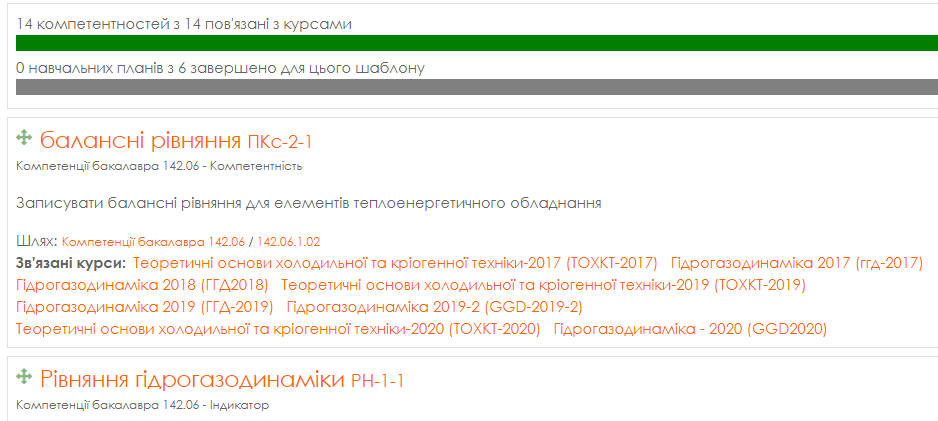 Кому призначений
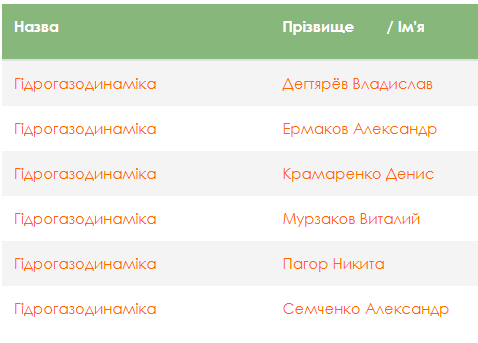 змішане навчання
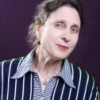 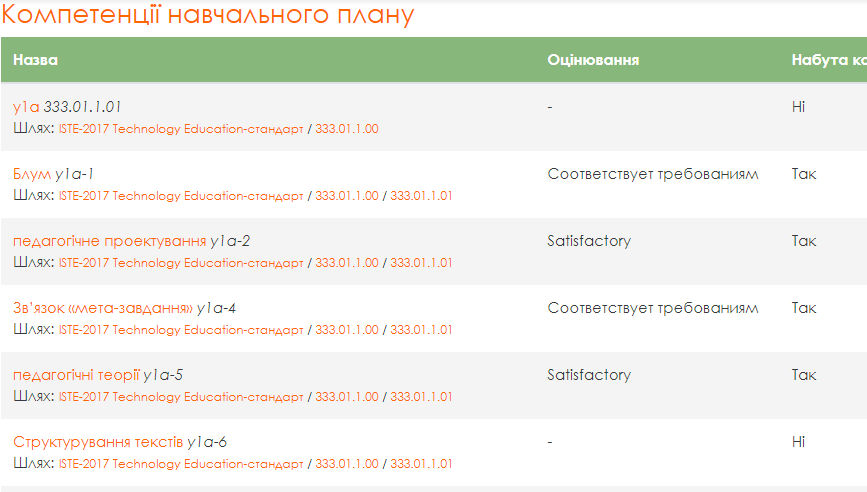 Компетентності у курсі
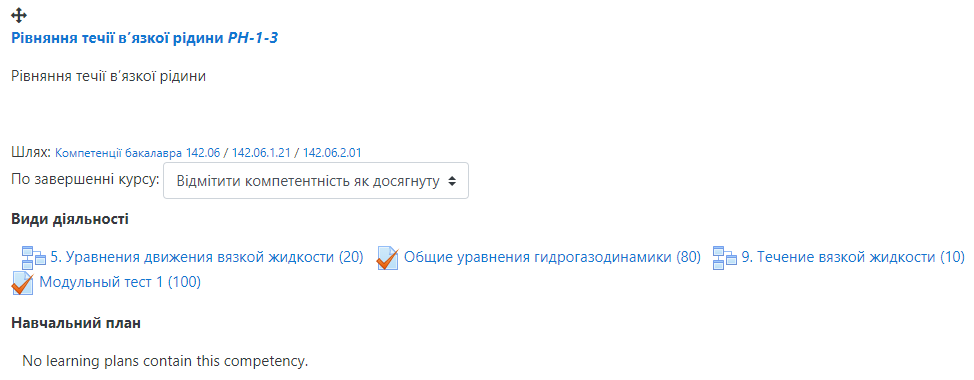 Редагування: "Завдання" для "23 September - 29 September"
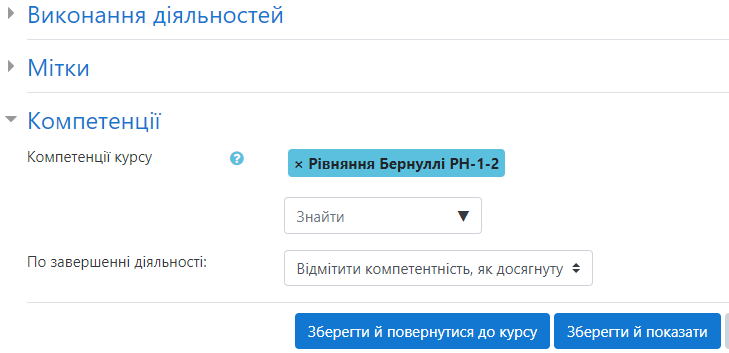 Звіти курсу
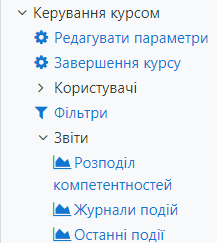 Звіт студента
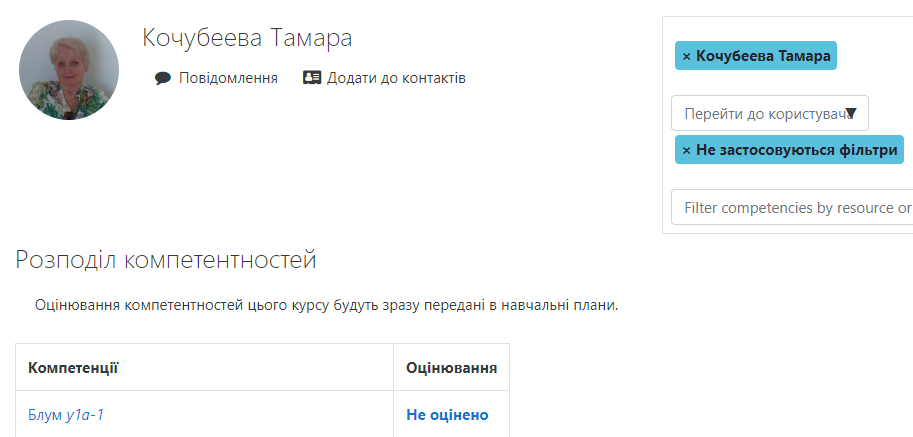 Проблема - показники
Показник (мікро кредит) - це діяльність, яку виконує компетентний студент з конкретної компетентності
Це не
демонструвати володіння основними положеннями 
виявляти здатність до самонавчання 
студент критично мислить 
вміє взаємодіяти за допомогою цифрових технологій
володіє навичками аналізу вербальної інформації
Контакти
Дистанційні курсі http://dl.khadi.kharkov.ua     
Електрона пошта kukharenkovn@gmail.com 
Твіттер: @kukharenko
Блог: http://kvn-e-learning.blogspot.com/ 
http://moodle.com.ua/lms 

Дякую!
24